Реализация приоритетного проекта 
«Формирование комфортной городской  среды»
1
Реализация приоритетного проекта 
«Формирование комфортной городской  среды»
1. Дворовые территории
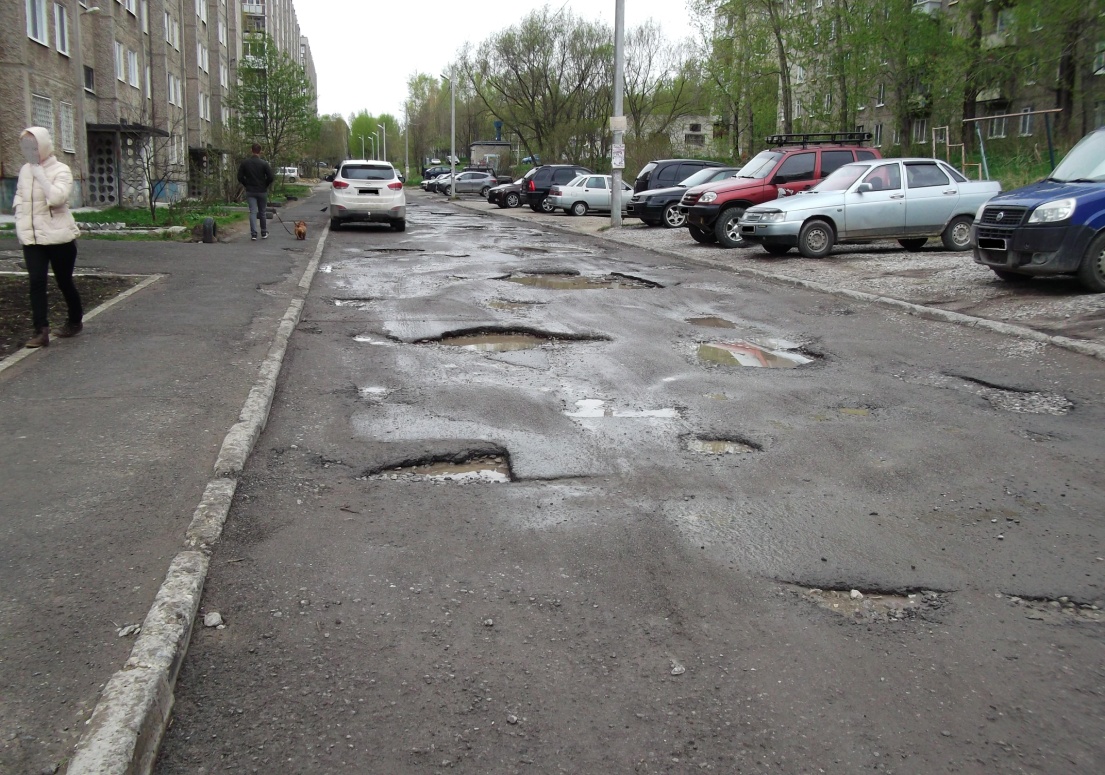 ул. Пятилетки, 103
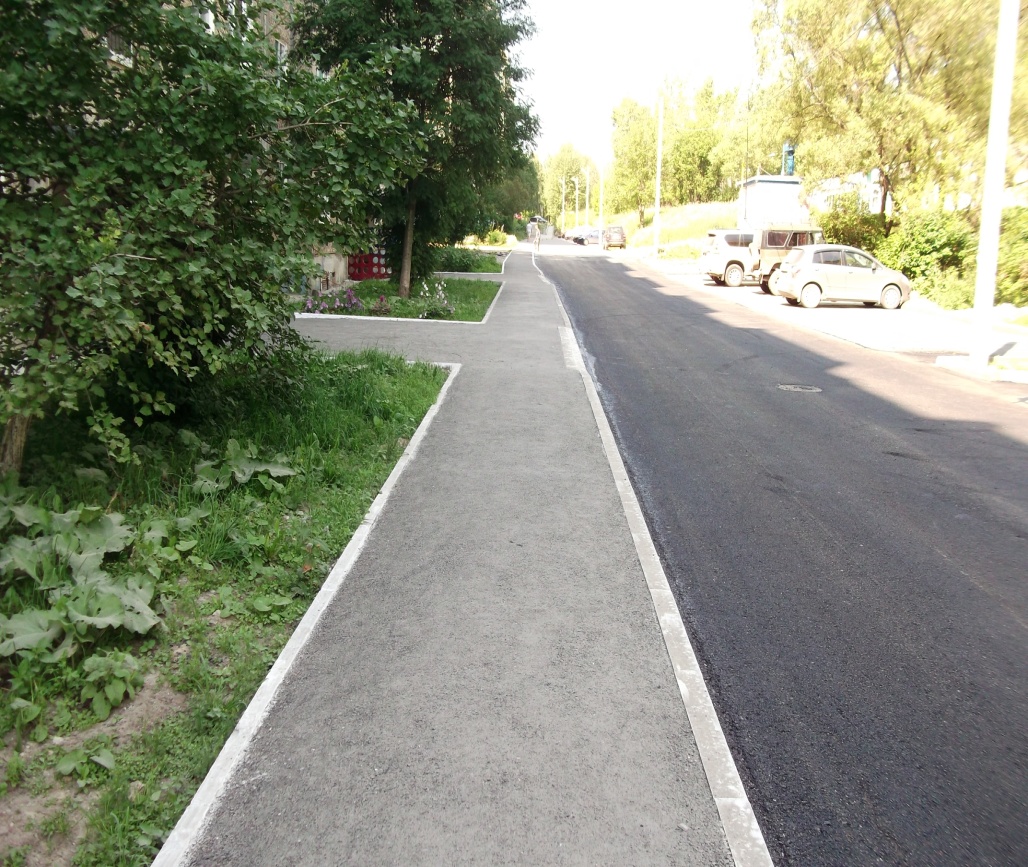 до
Общая площадь ремонта асфальтобетонного    покрытия – 32 746,9 м2
Установлено опор  наружного освещения – 118 шт.
Организовано парковок – 13 ед.
после
после
2
Реализация приоритетного проекта 
«Формирование комфортной городской  среды»
2. Общественные территории
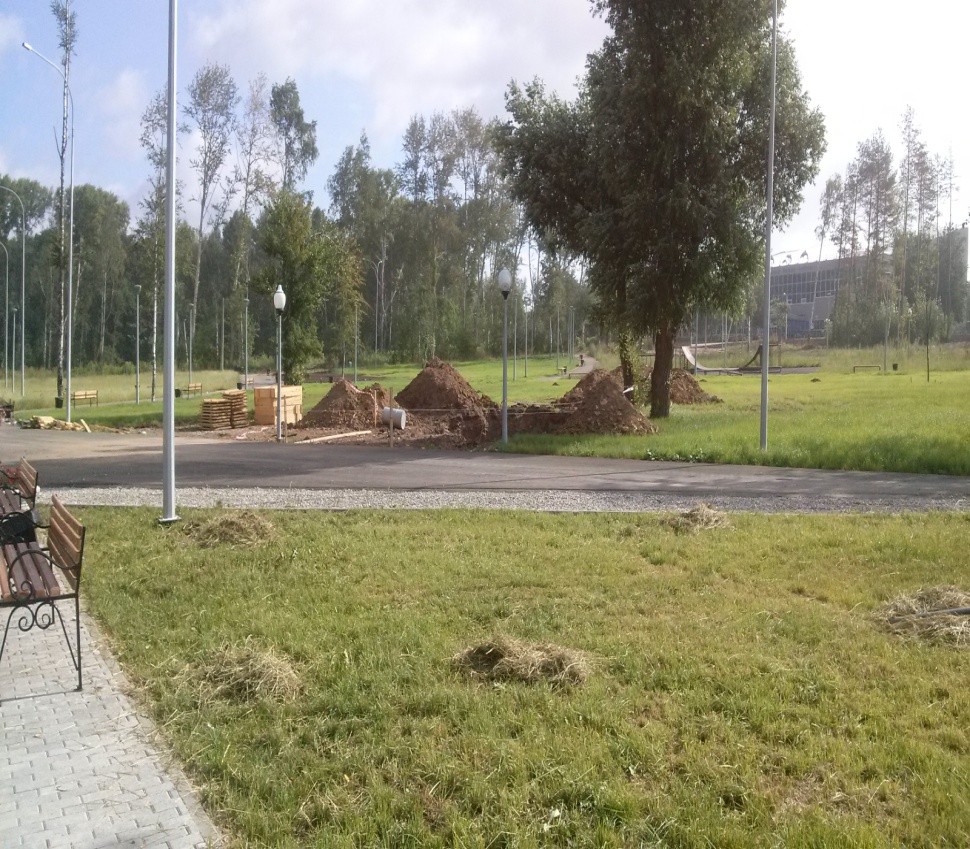 Объект «Строительство беседки
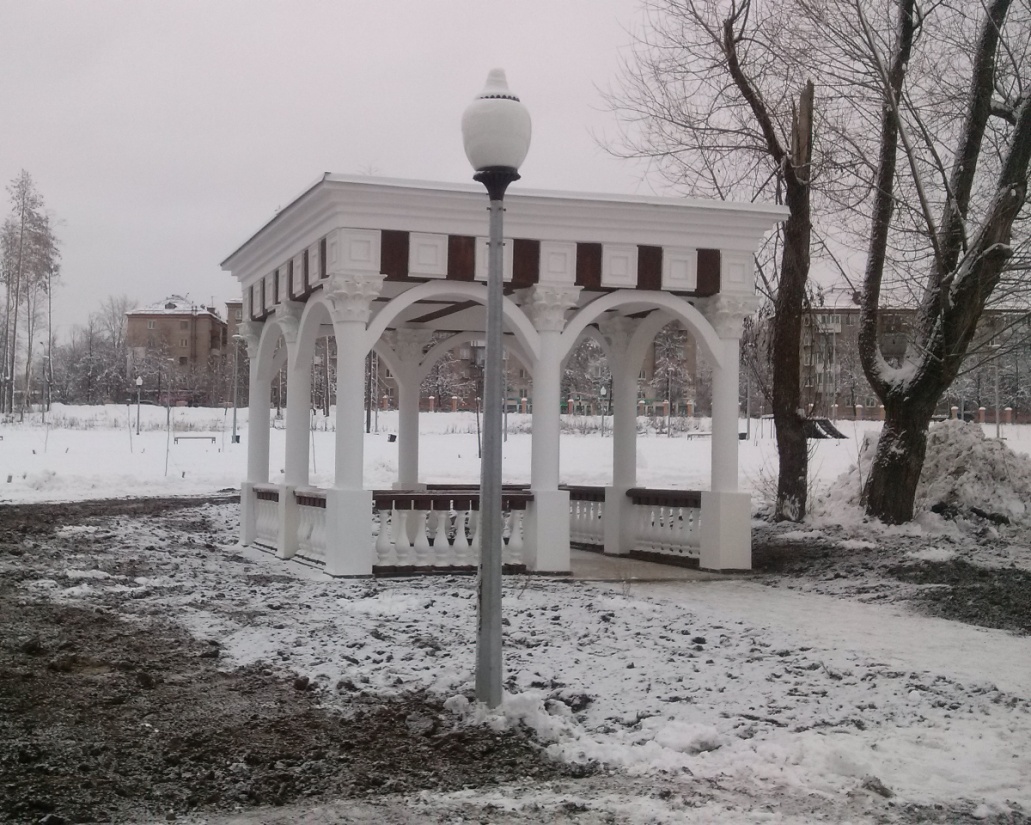 Беседка выполнена из каменных материалов с облицовкой основания натуральным камнем  и  элементами декоративной штукатурки
Размеры беседки – 4,8 м х 4,8 м
Объем финансирования работ – 1,7 млн.руб.
3
Реализация муниципальной программы 
«Комплексное благоустройство  территории города Березники
Благоустройство городских территорий
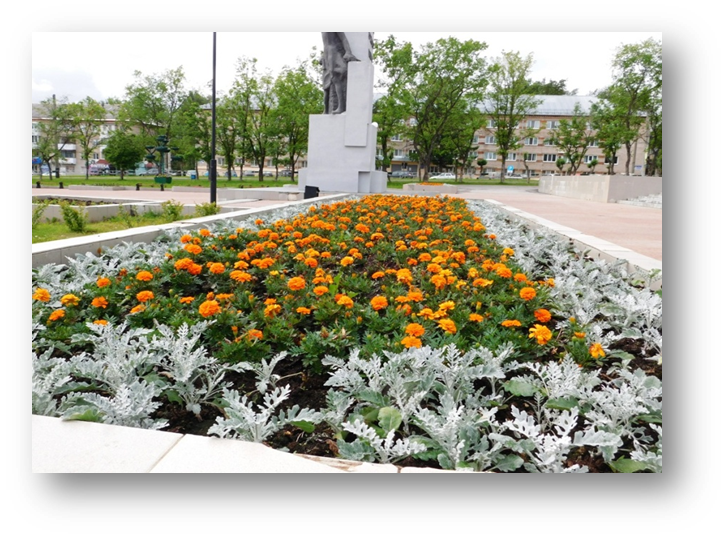 4
Приведение в нормативное состояние зеленого хозяйства
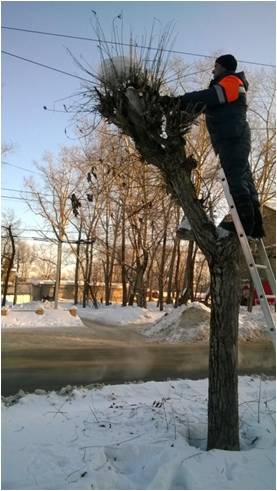 Посажено 4 925 тыс.кв.м цветников
Выполнены работы по кошению 1 817 798 кв.м газонов
Удалены 709 аварийных сухостойных деревьев
Посажено 1 192 саженцев деревьев и кустарников
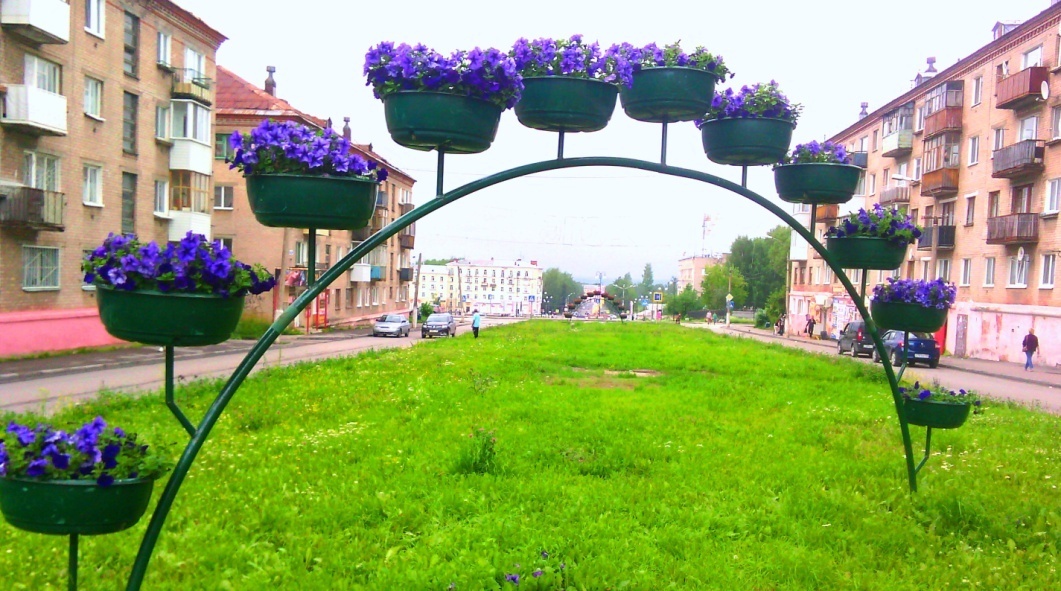 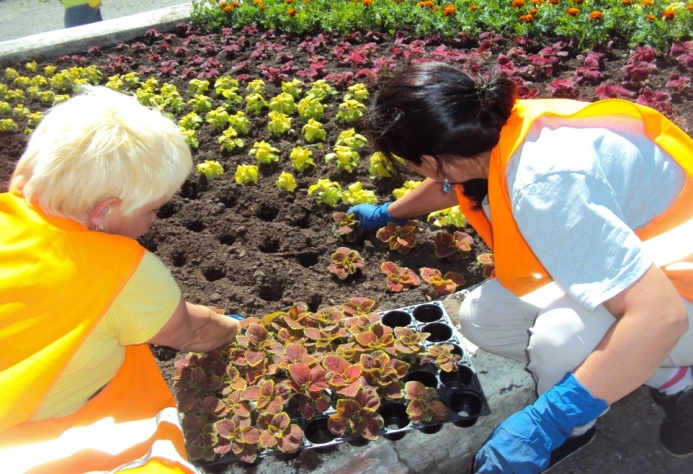 5
Совершенствование и развитие сети 
автомобильных дорог
6
Улично-дорожная сеть
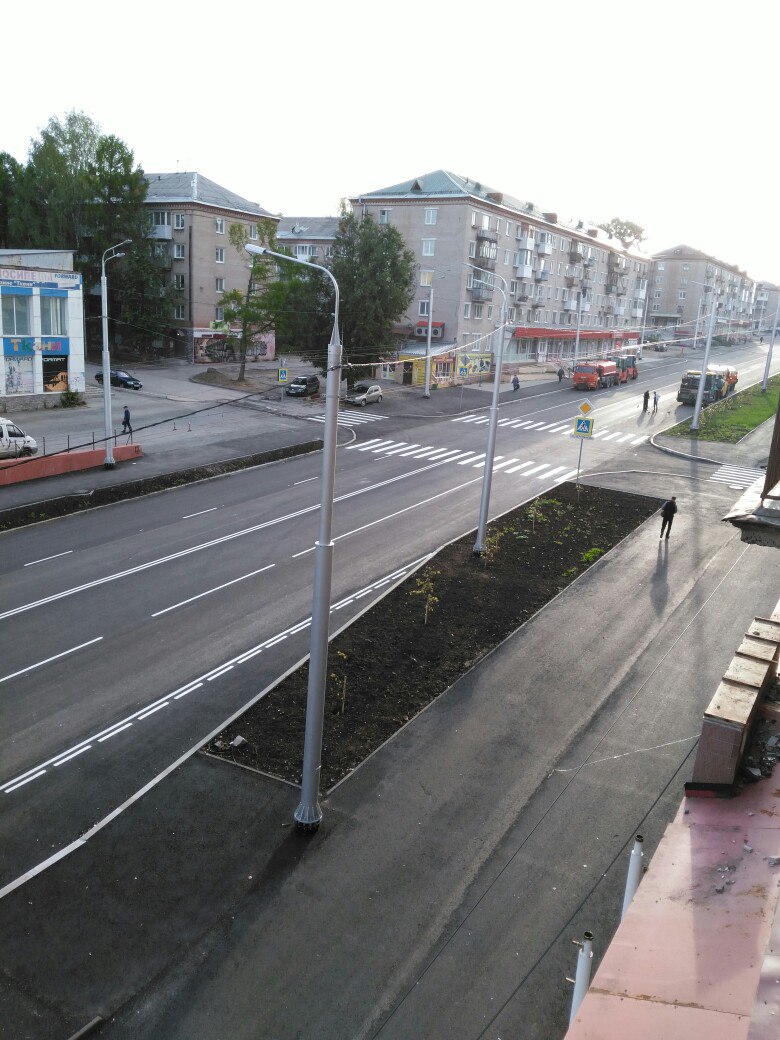 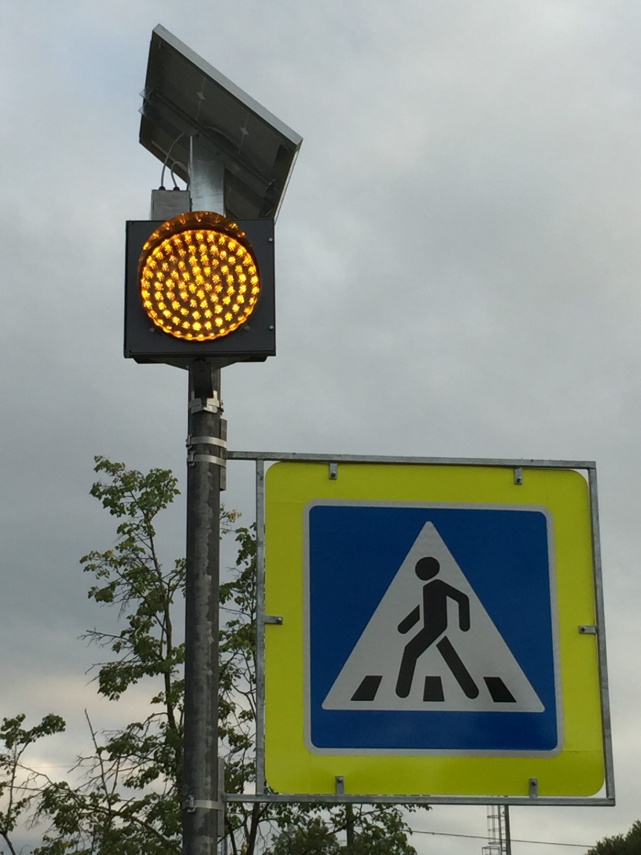 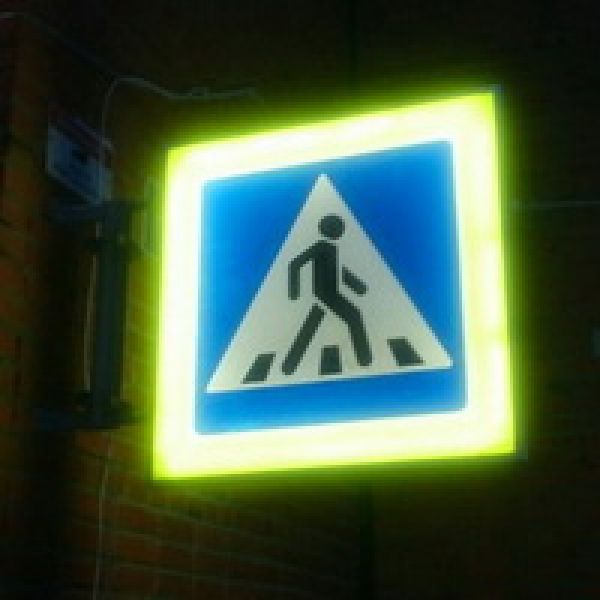 Горизонтальная дорожная разметка – 27, 874 тыс.м2  
 Дорожные знаки  – 919 шт.  
Светофорные объекты типа Т-7– 4 шт.
Пешеходные ограждения – 370 м.
7
Улично-дорожная сеть
Тротуар по ул. Уральских танкистов 
от ул. Льва Толстого до ул. Ломоносова
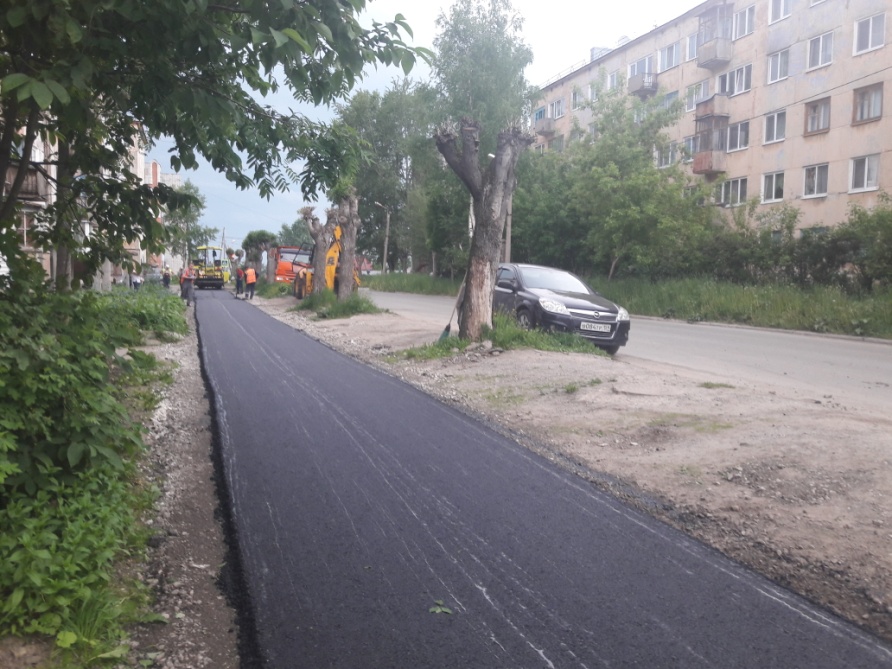 Ремонт 19 участков автомобильных дорог с заменой 
верхнего слоя асфальтобетонного покрытия 
протяженностью 10,3 км
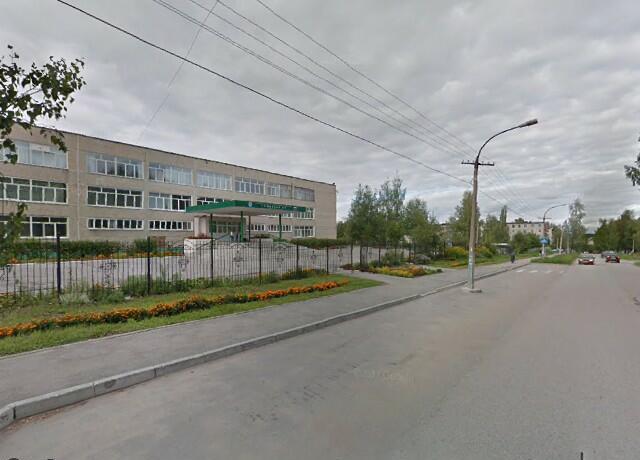 ул. Юбилейная
Устройство новых пешеходных тротуаров и ремонт 
с заменой асфальтобетонного покрытия 
протяженностью 8 км
ул. Потемина
8
Создание благоприятной экологической обстановки
9